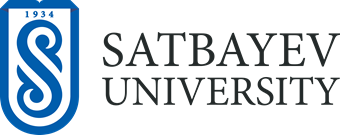 Дисциплина WEB - ГИС

 Лекция №9.  Геосерверы.





Составитель: Орынбасарова Э.О.,PhD,
e.orynbassarova@satbayev.university
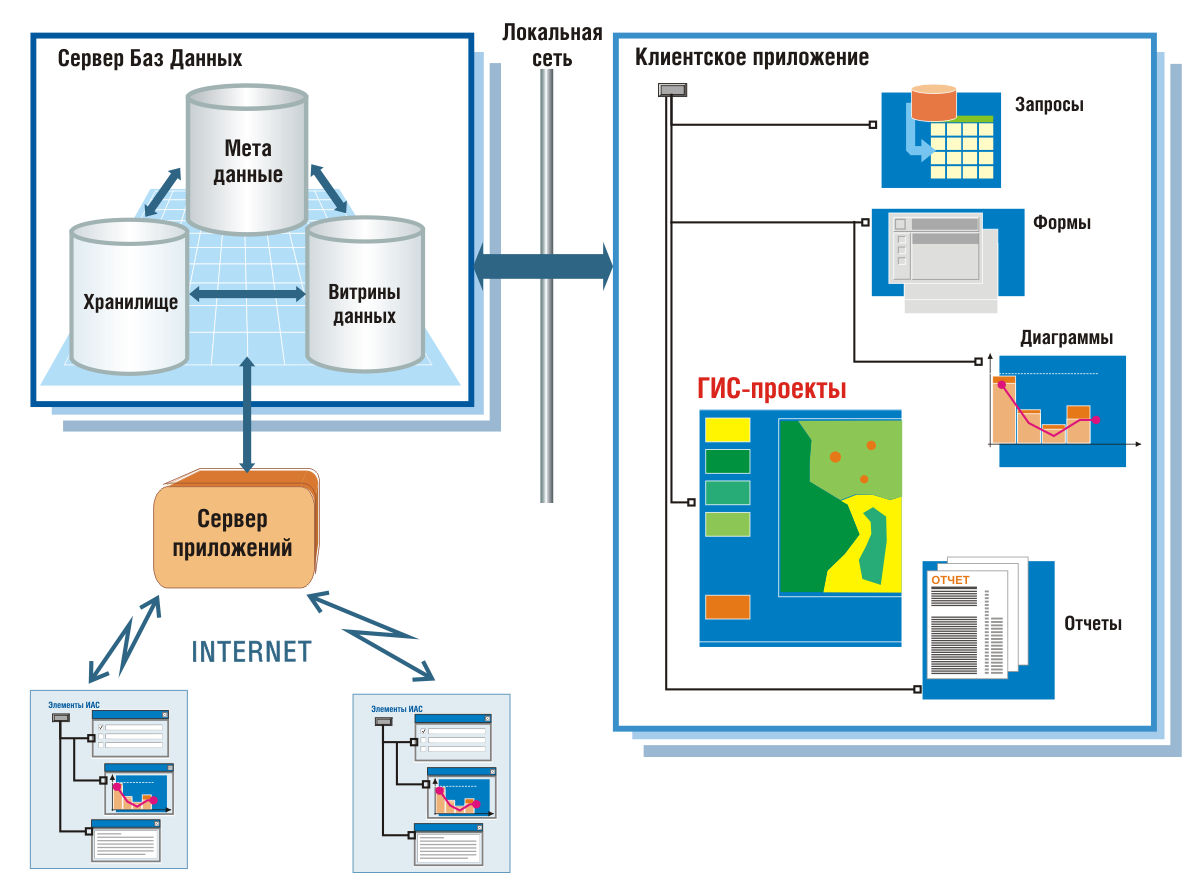 ГИС-сервер – это комплекс программного обеспечения, предназначенного для публикации пространственных данных, карт и алгоритмов (моделей) их обработки в локальных или глобальных сетях (в том числе в сети Интернет), а также обработки запросов к ним.
Esri Geoportal Server
- это бесплатный продукт с открытым исходным кодом, который позволяет обнаруживать и использовать геопространственные ресурсы, включая наборы данных, растры и веб-службы. Это помогает организациям управлять и публиковать метаданные для своих геопространственных ресурсов, чтобы пользователи могли находить эти ресурсы и подключаться к ним.
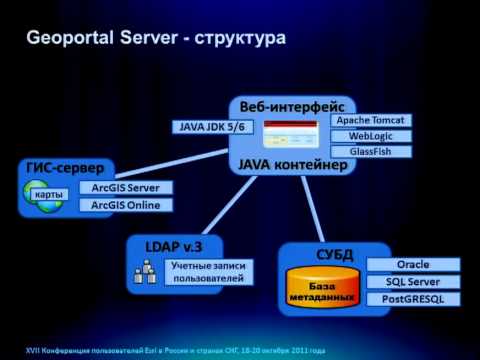 С Geoportal Server возможно
- Сокращение времени и избыточности

- Поддерживать целостность данных

- Включите легкий поиск и обнаружение
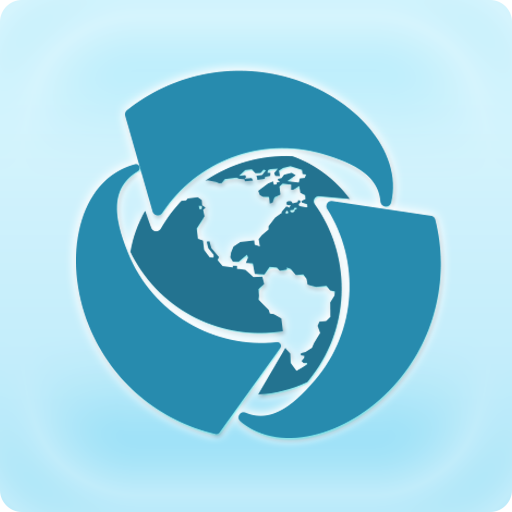 CoGIS
Цифровая инфраструктурная платформа для создания картографических веб-приложений и геоинформационных порталов
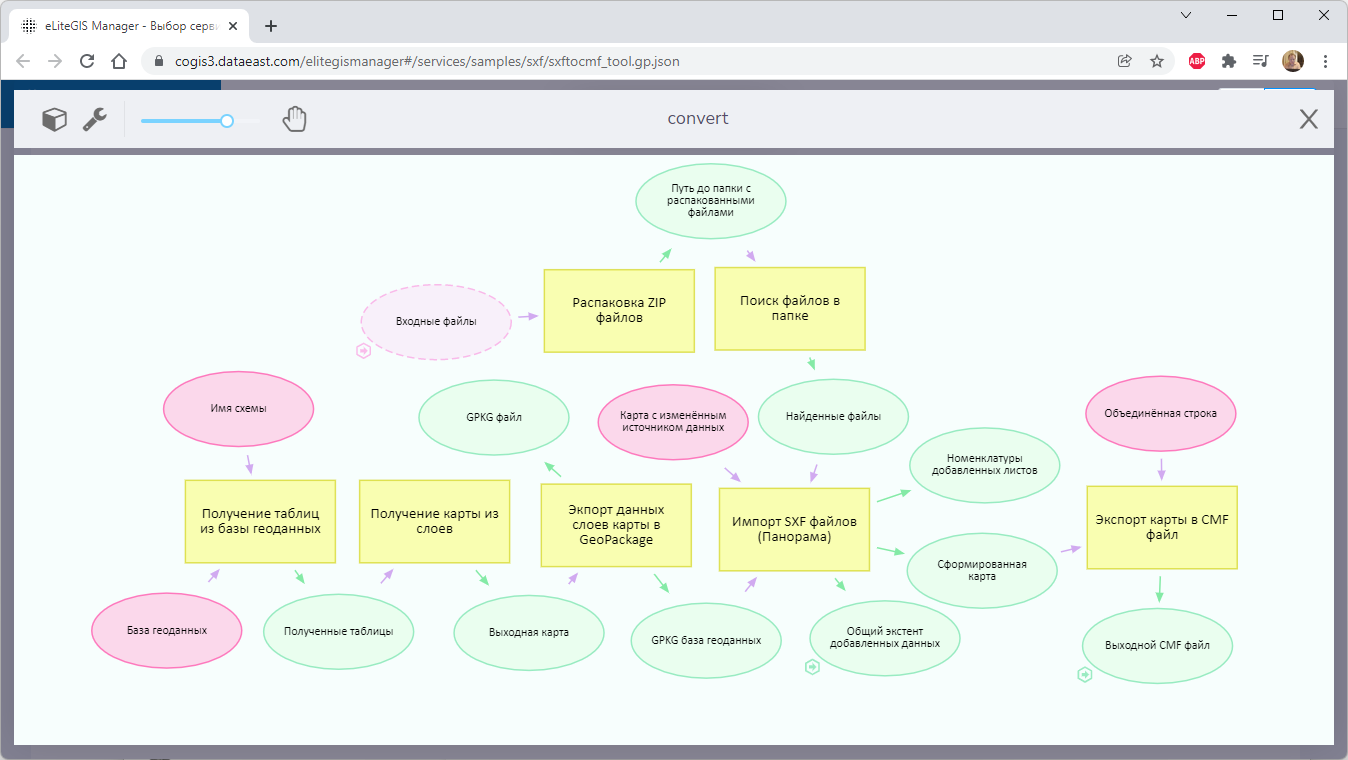 Отличительной особенностью платформы CoGIS является возможность создания тематических картографических веб-приложений, не прибегая к классическому программированию.
      Работа с конструктором приложений, который является основным инструментом для настройки платформы, не требует никаких специальных технических навыков и знания языков программирования.
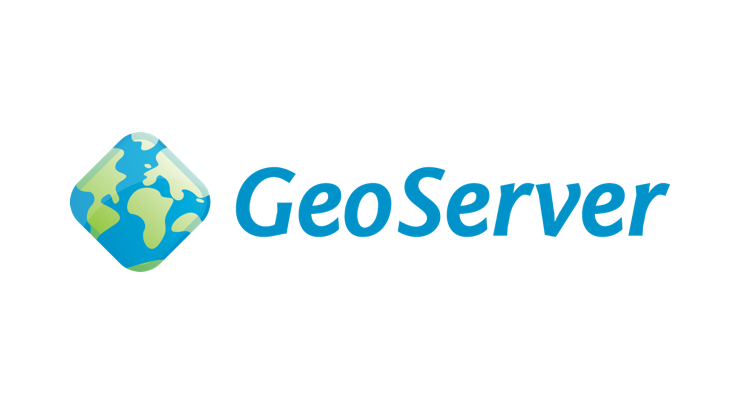 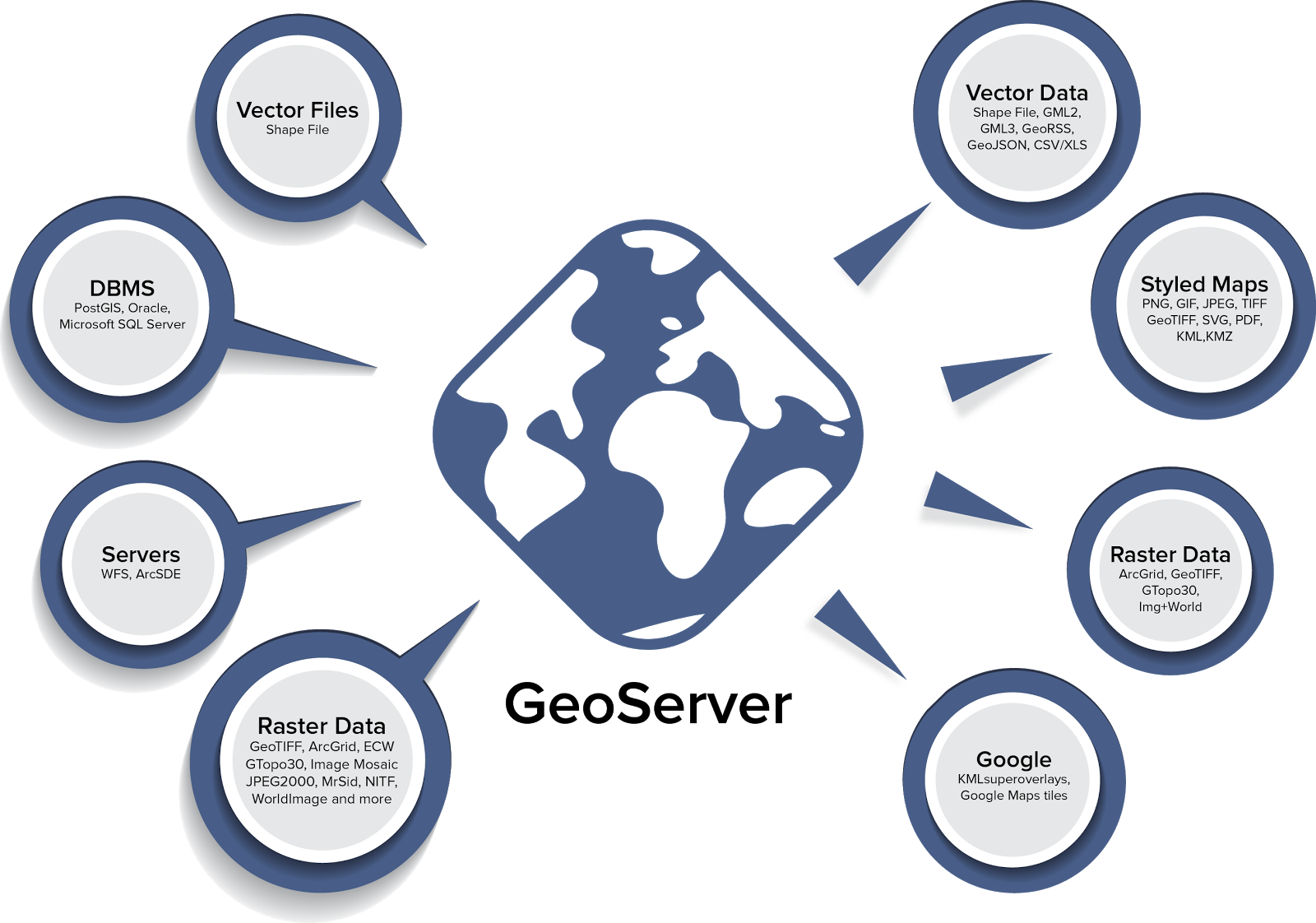 - программное обеспечение с открытым исходным кодом, написанное на Java, предоставляющее возможность администрирования и публикации геоданных на сервере. Соответствует стандартам Open Geospatial Consortium: WMS, WFS, WMTS, WPS. Предоставляет возможность работать с опубликованными геоданными в различных картографических приложениях (ArcGIS, GoogleEarth, QGIS, OpenLayers и др.).